UNSEEN POETRY
Teacher Comment:
(To improve you need to)
NAME:                                                  DATE:
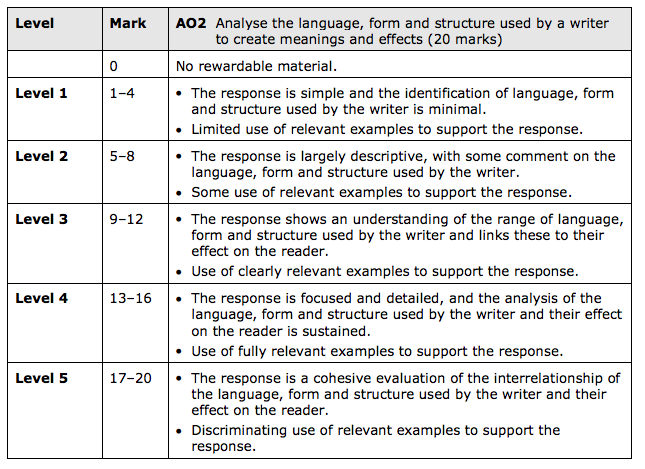 Student comment:
UNSEEN POETRY
UNSEEN POETRY
LIT PAPER 1, POETRY AND MODERN PROSE, SECTION A: UNSEEN POETRY
LIT PAPER 1, POETRY AND MODERN PROSE, SECTION A: UNSEEN POETRY
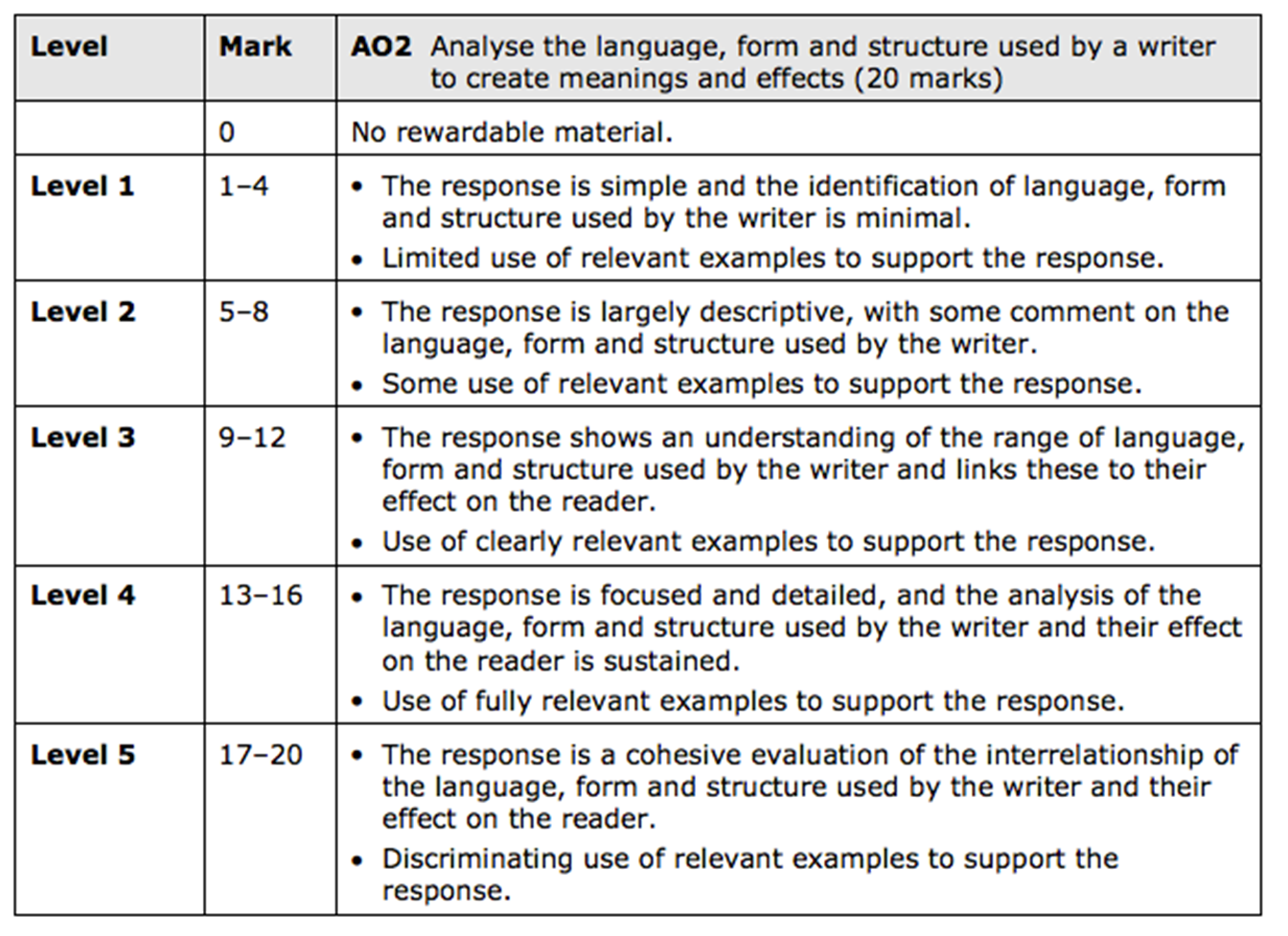 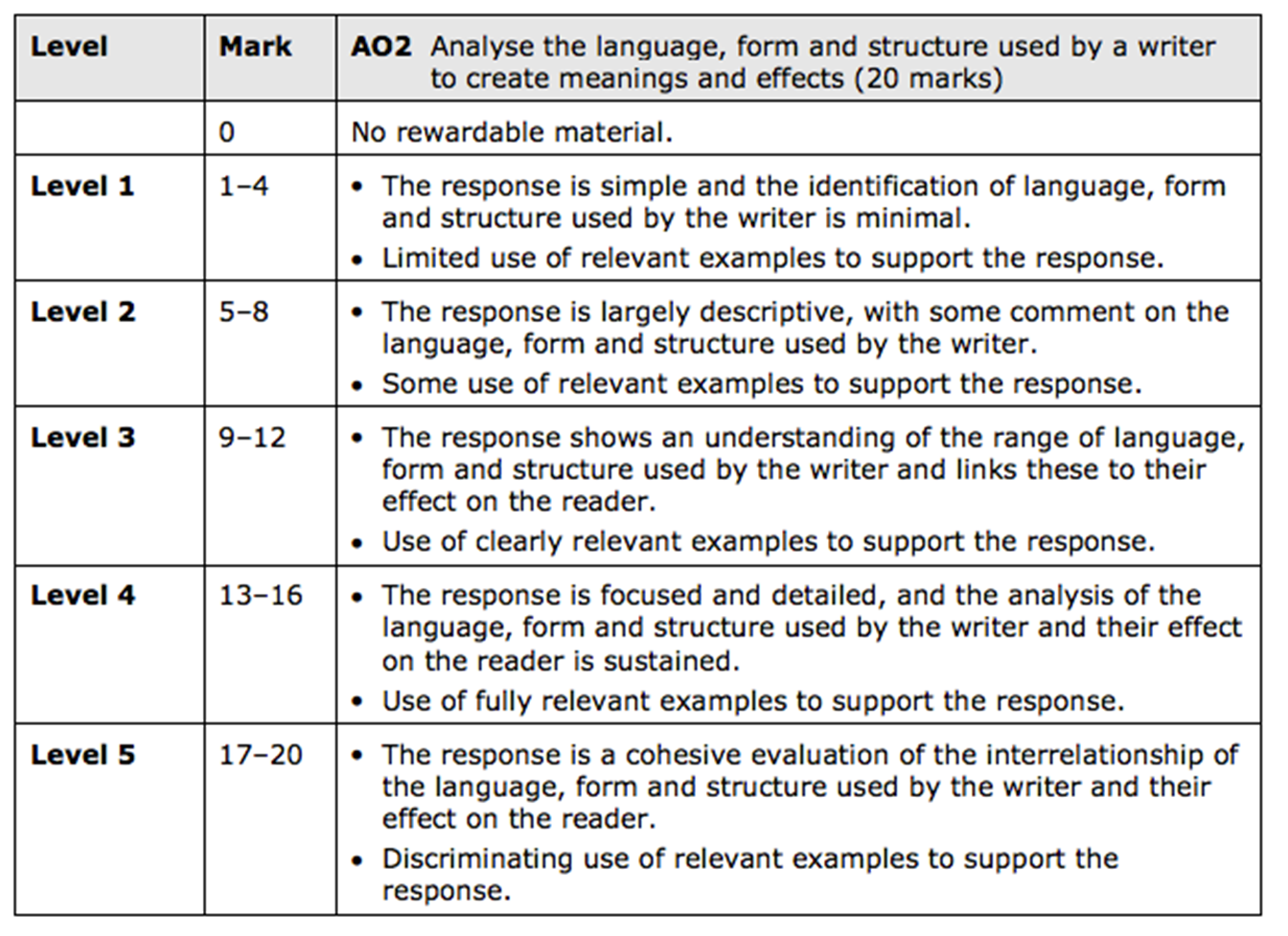 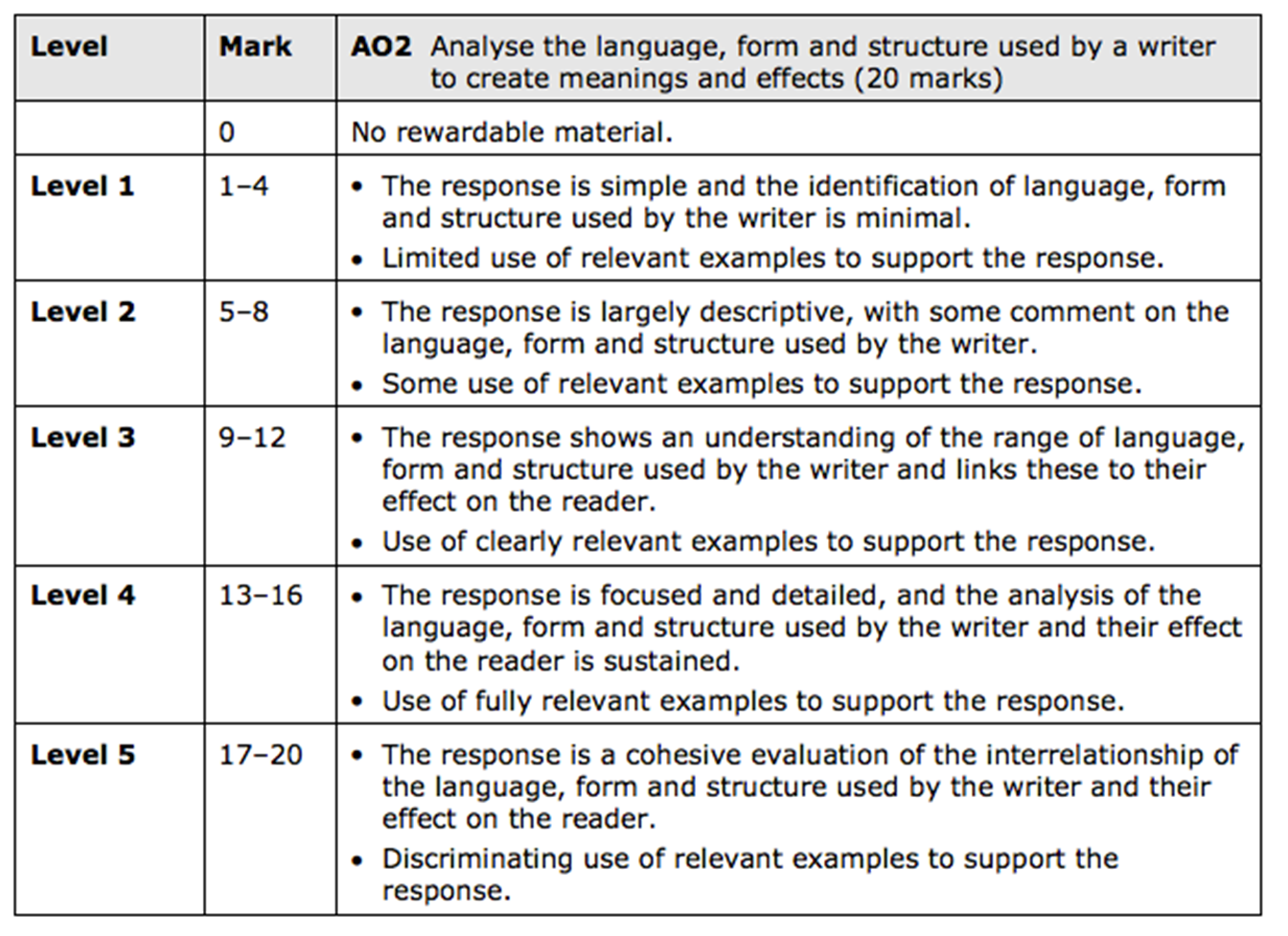 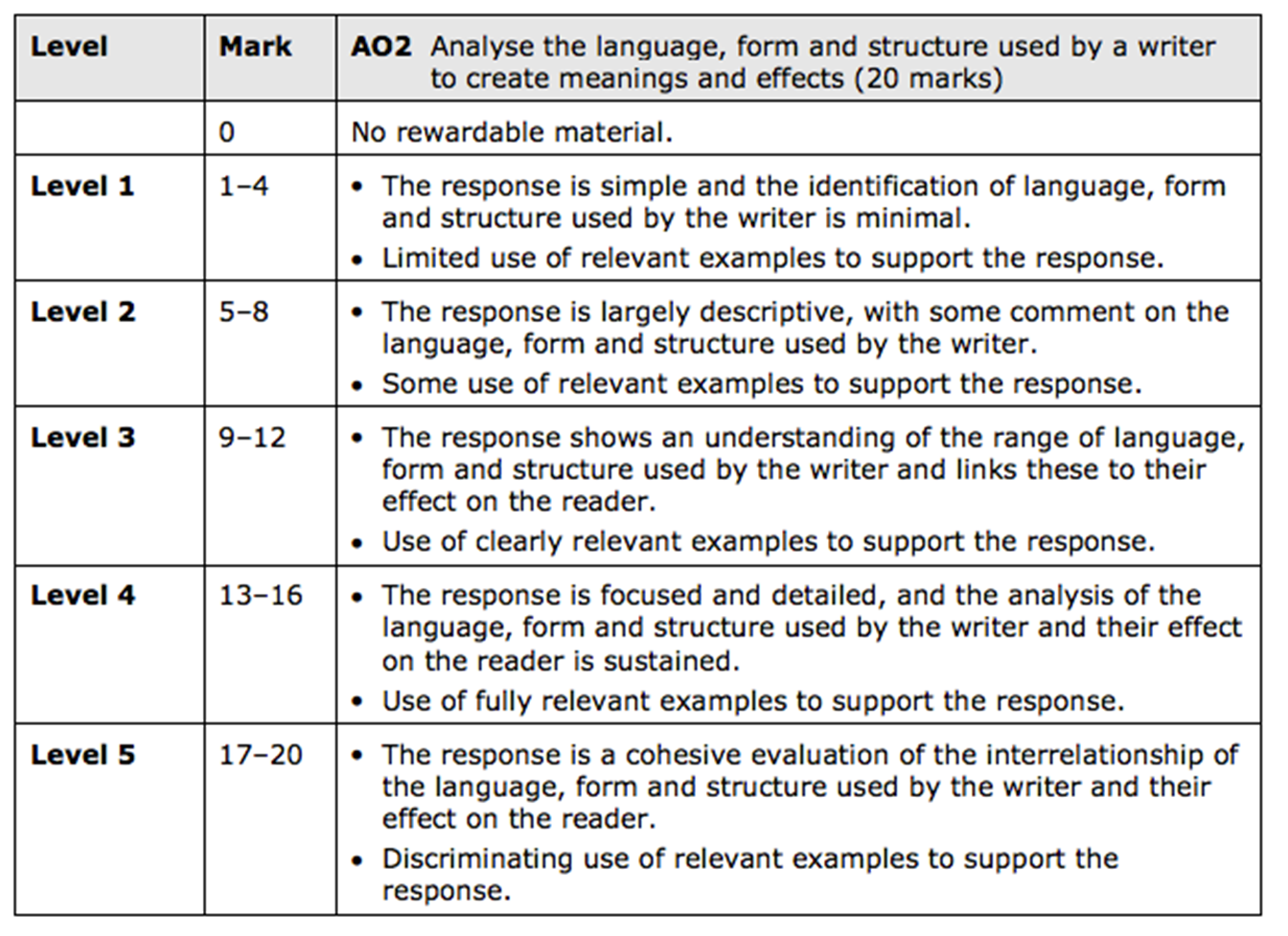 COMPARISON POETRY
Teacher Comment:
(To improve you need to)
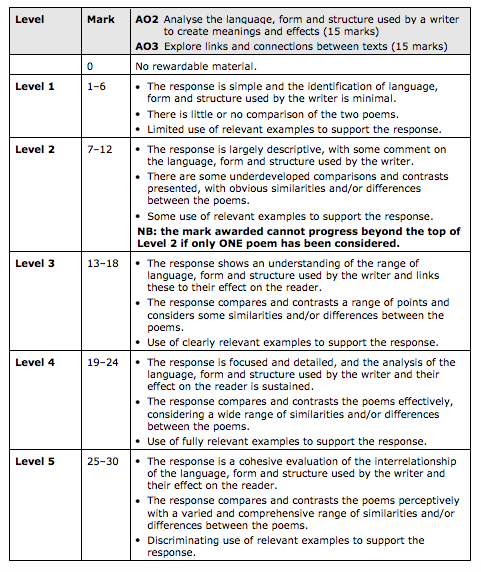 NAME:
                                                 
 DATE:
Student comment:
COMPARISON POETRY
COMPARISON POETRY
COMPARISON POETRY
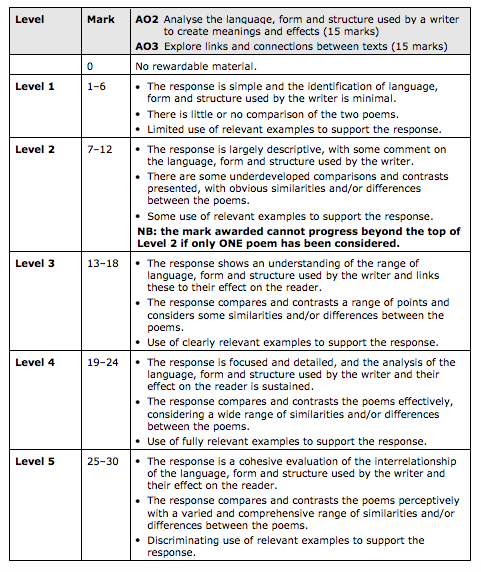 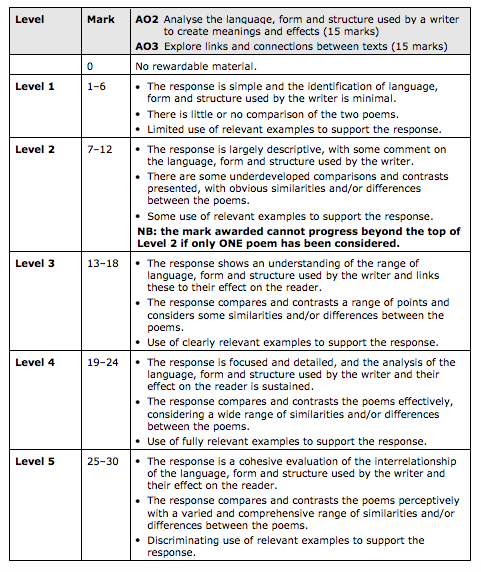 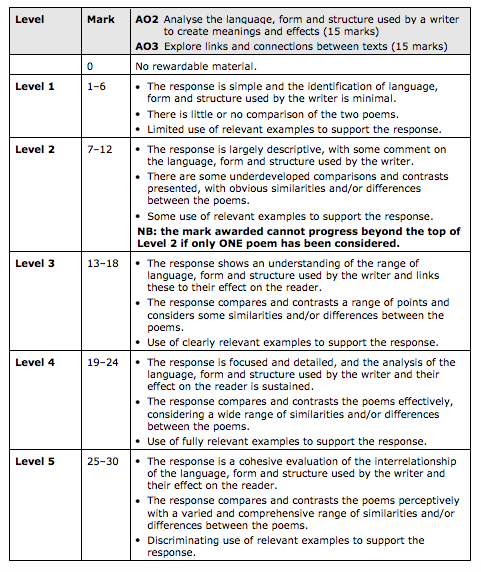 MODERN PROSE
Teacher Comment:
(To improve you need to)
NAME:
                                                 
 DATE:
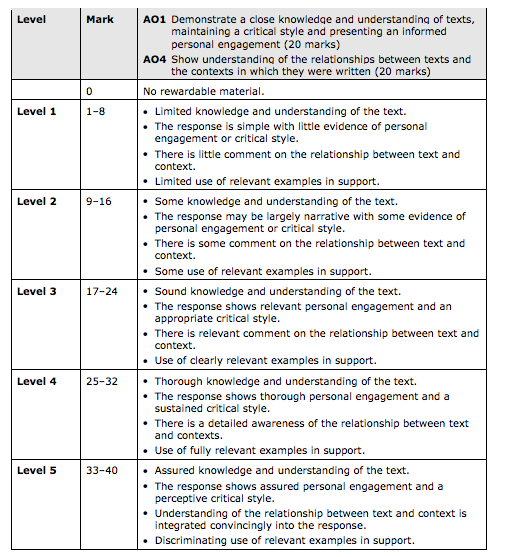 Student comment:
MODERN PROSE
MODERN PROSE
MODERN PROSE
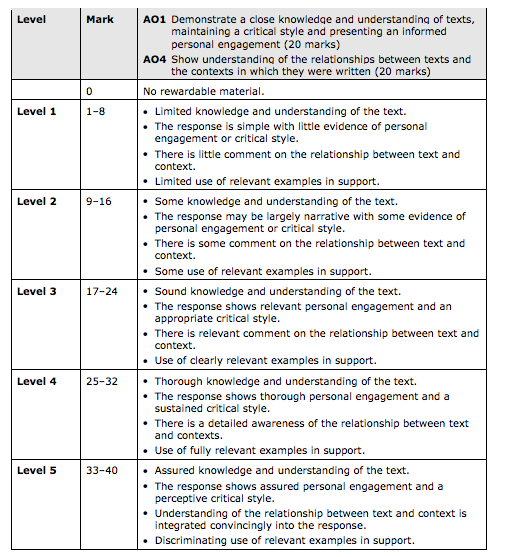 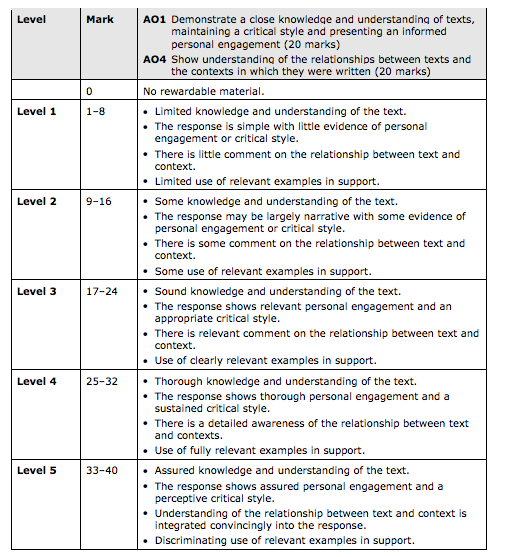 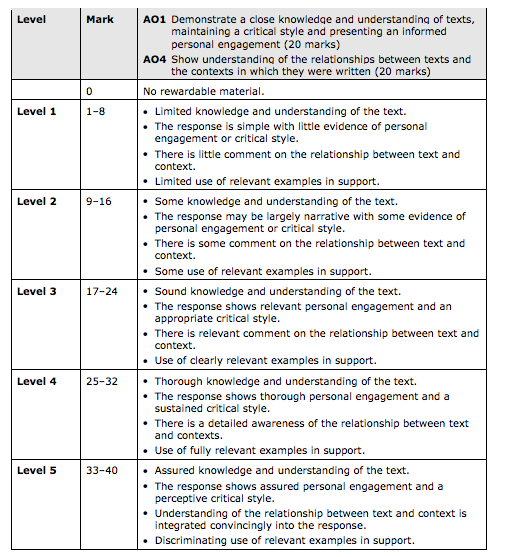 MODERN DRAMA
Teacher Comment:
(To improve you need to)
NAME:
                                                 
 DATE:
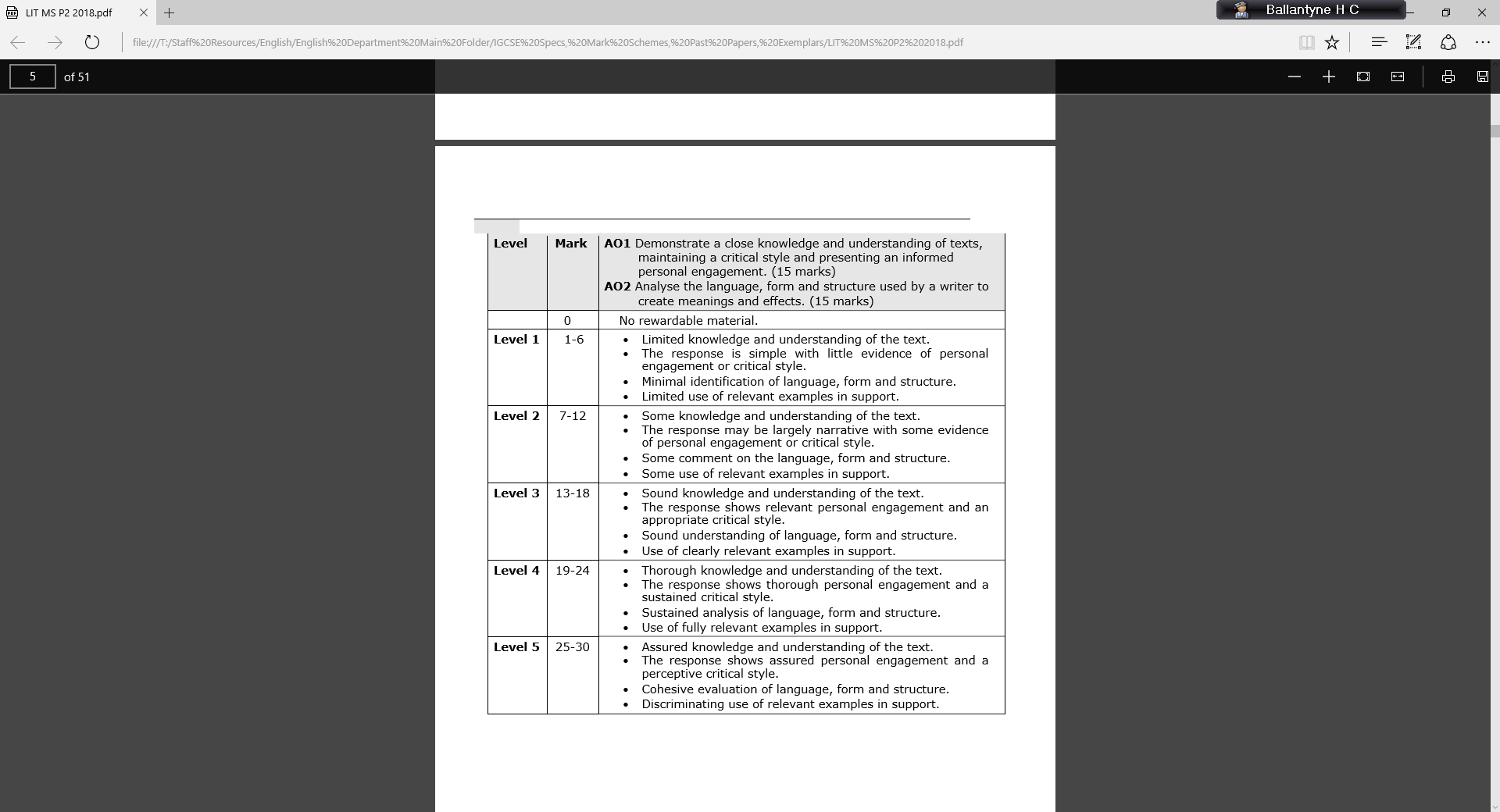 Student comment:
MODERN DRAMA
MODERN DRAMA
MODERN DRAMA
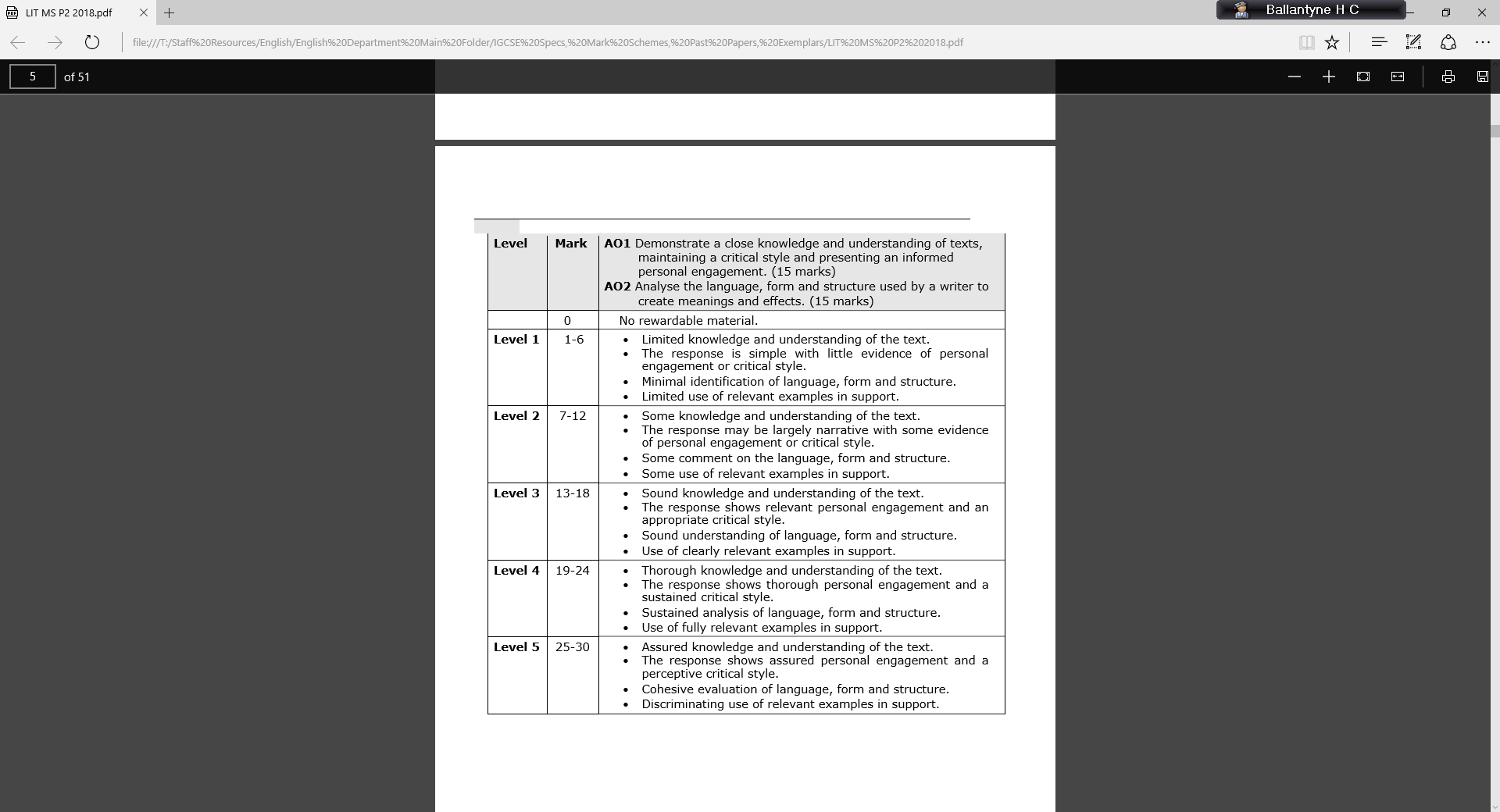 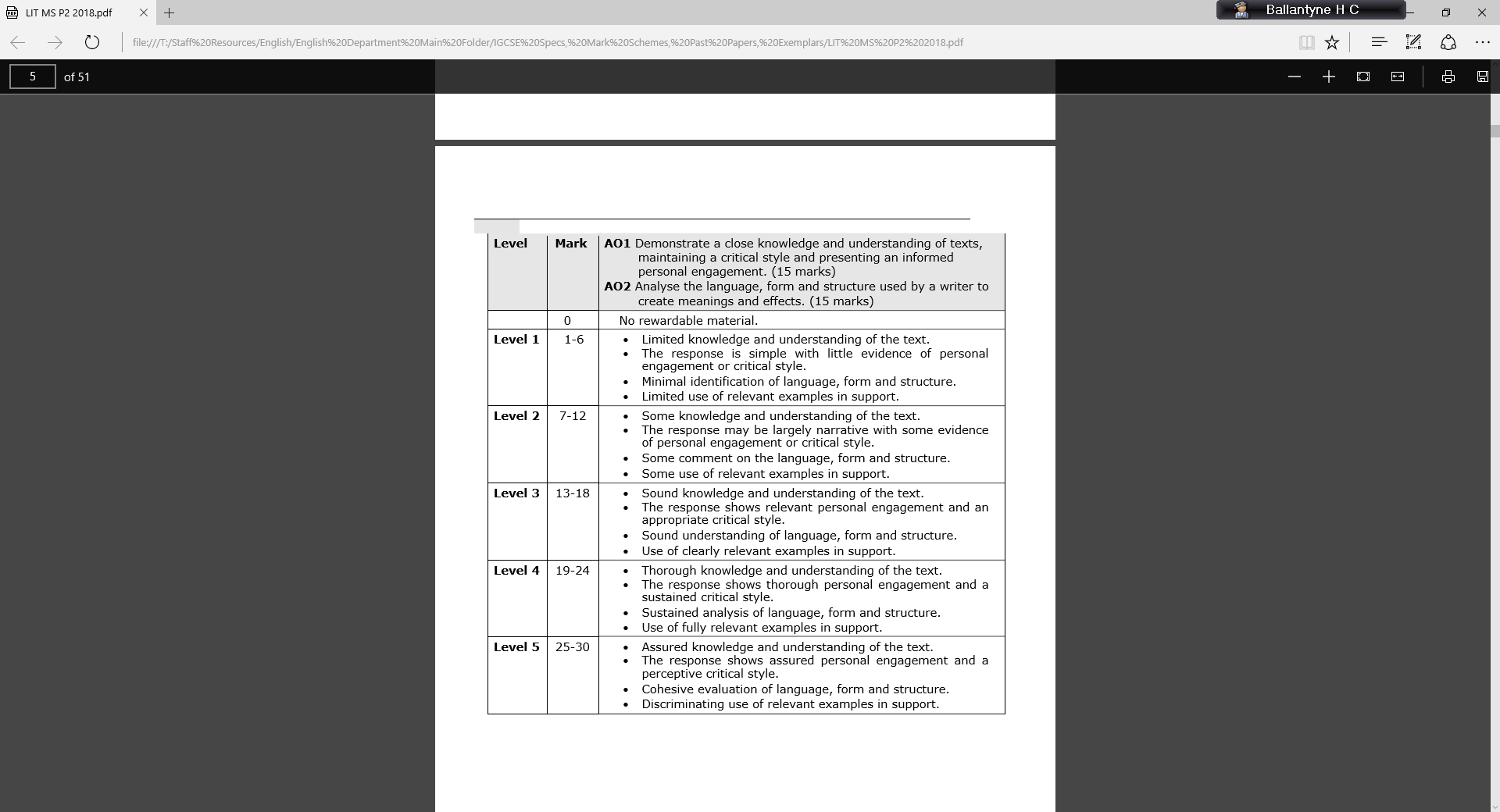 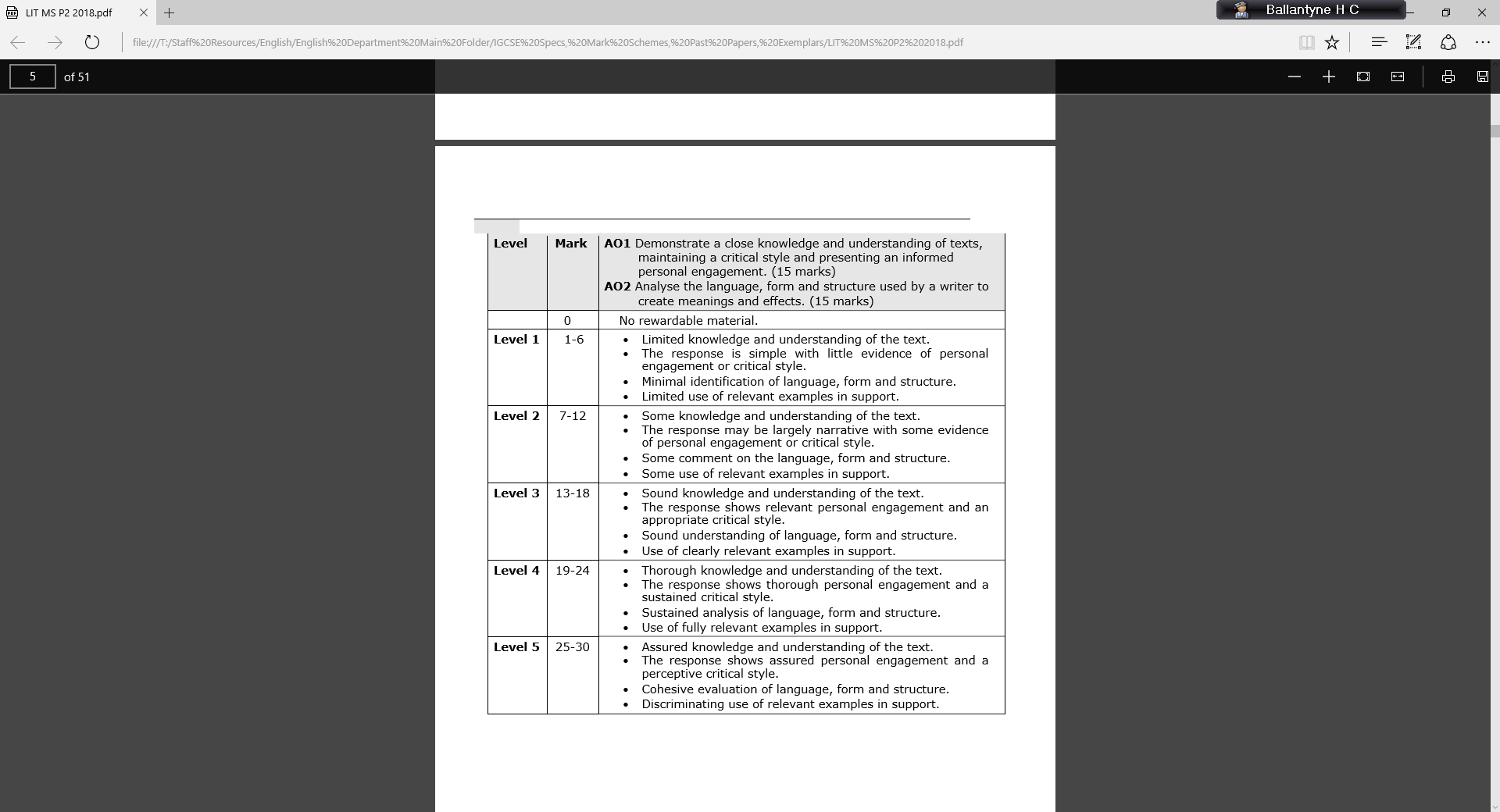 LITERARY HERITAGE
Teacher Comment:
(To improve you need to)
NAME:
                                                 
 DATE:
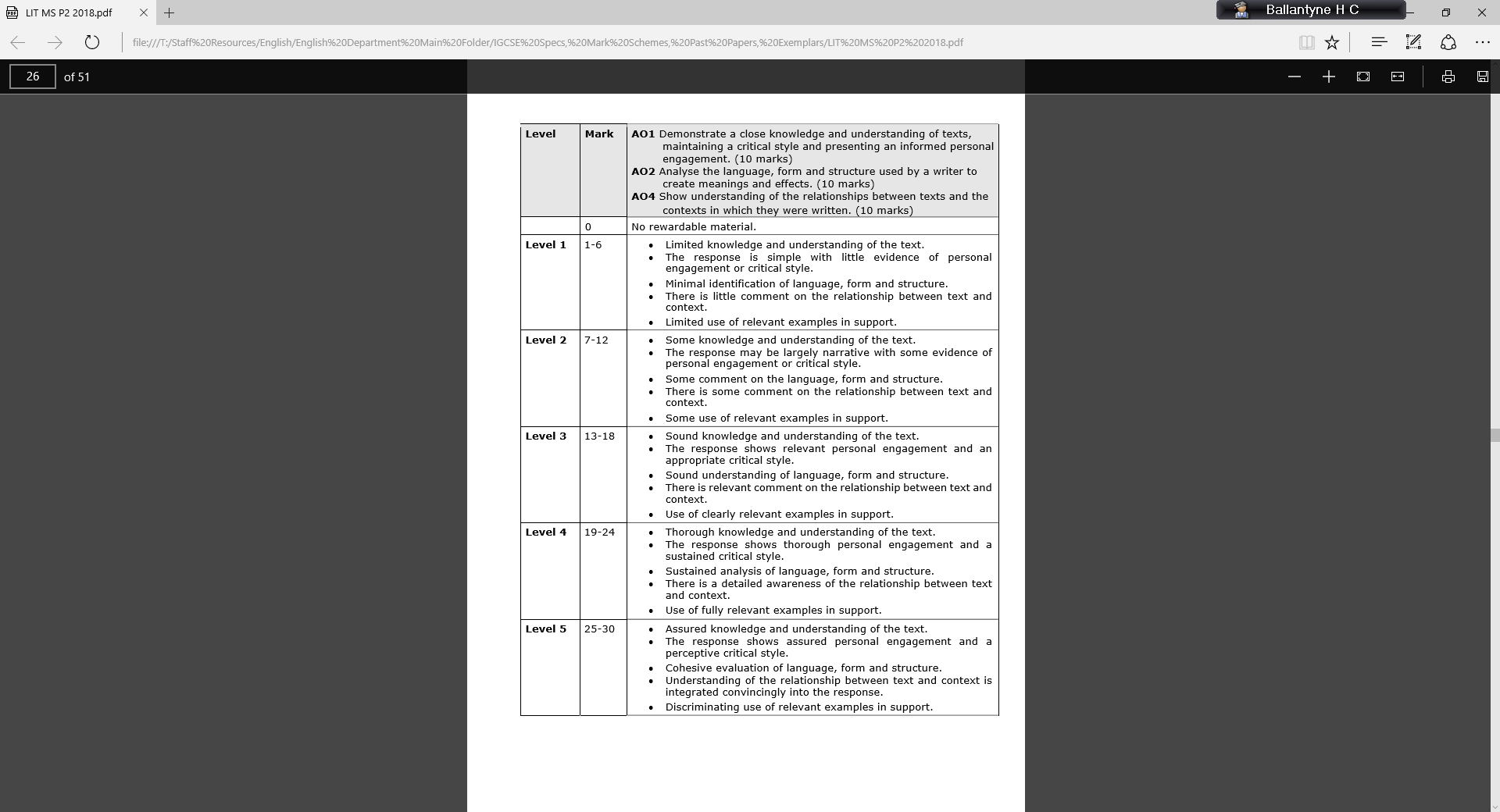 Student comment:
LITERARY HERITAGE
LITERARY HERITAGE
LITERARY HERITAGE
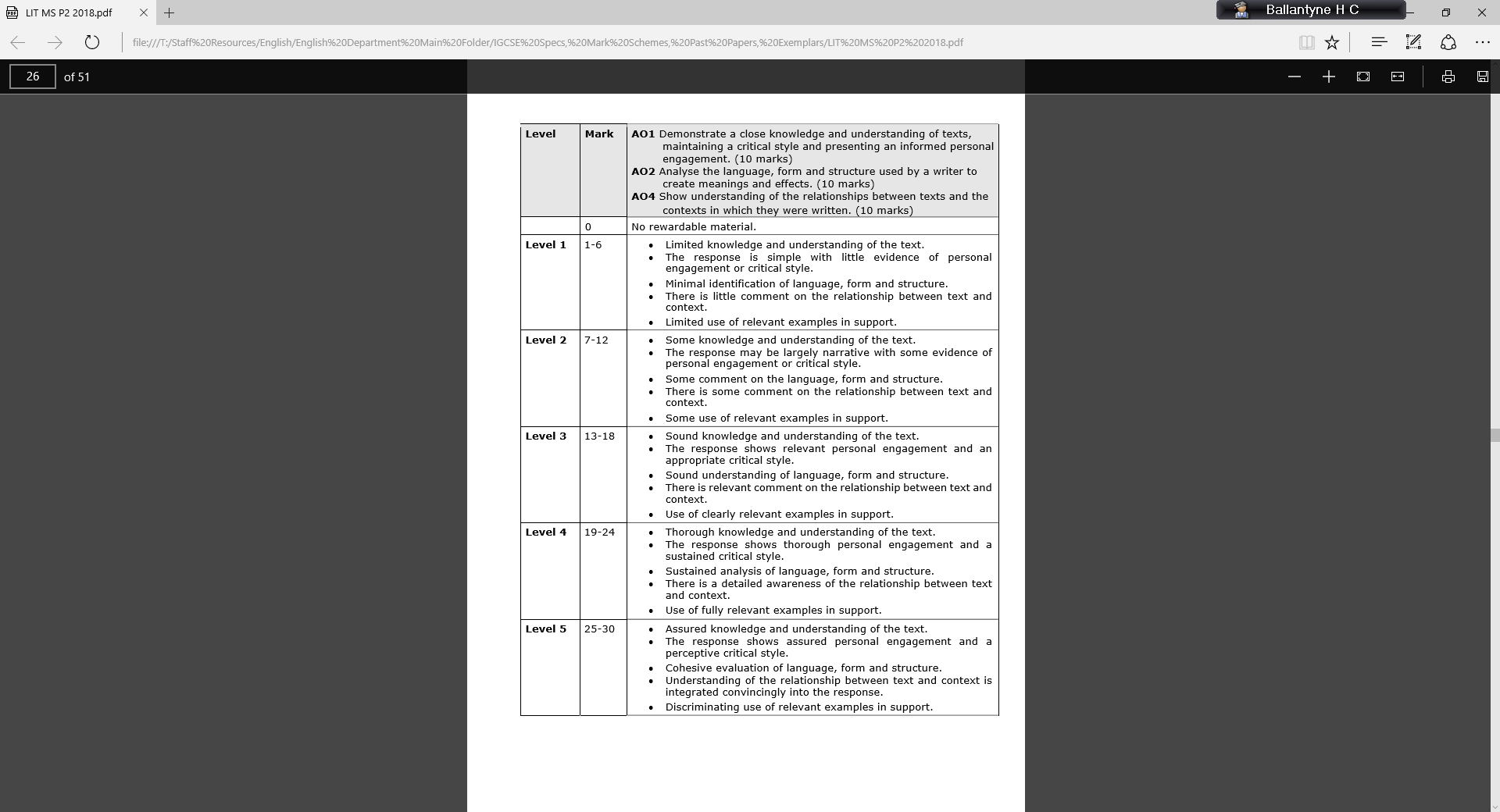 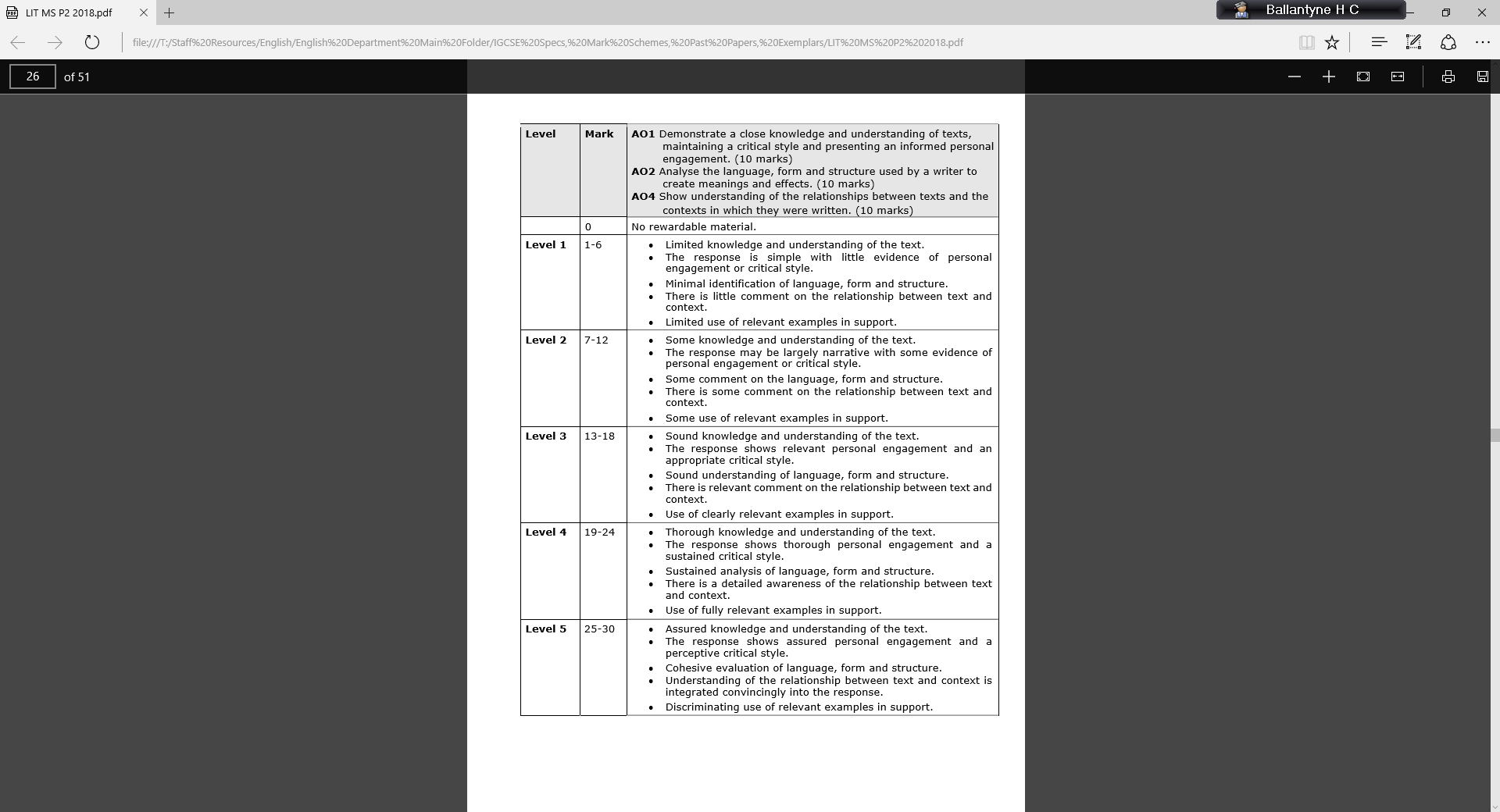 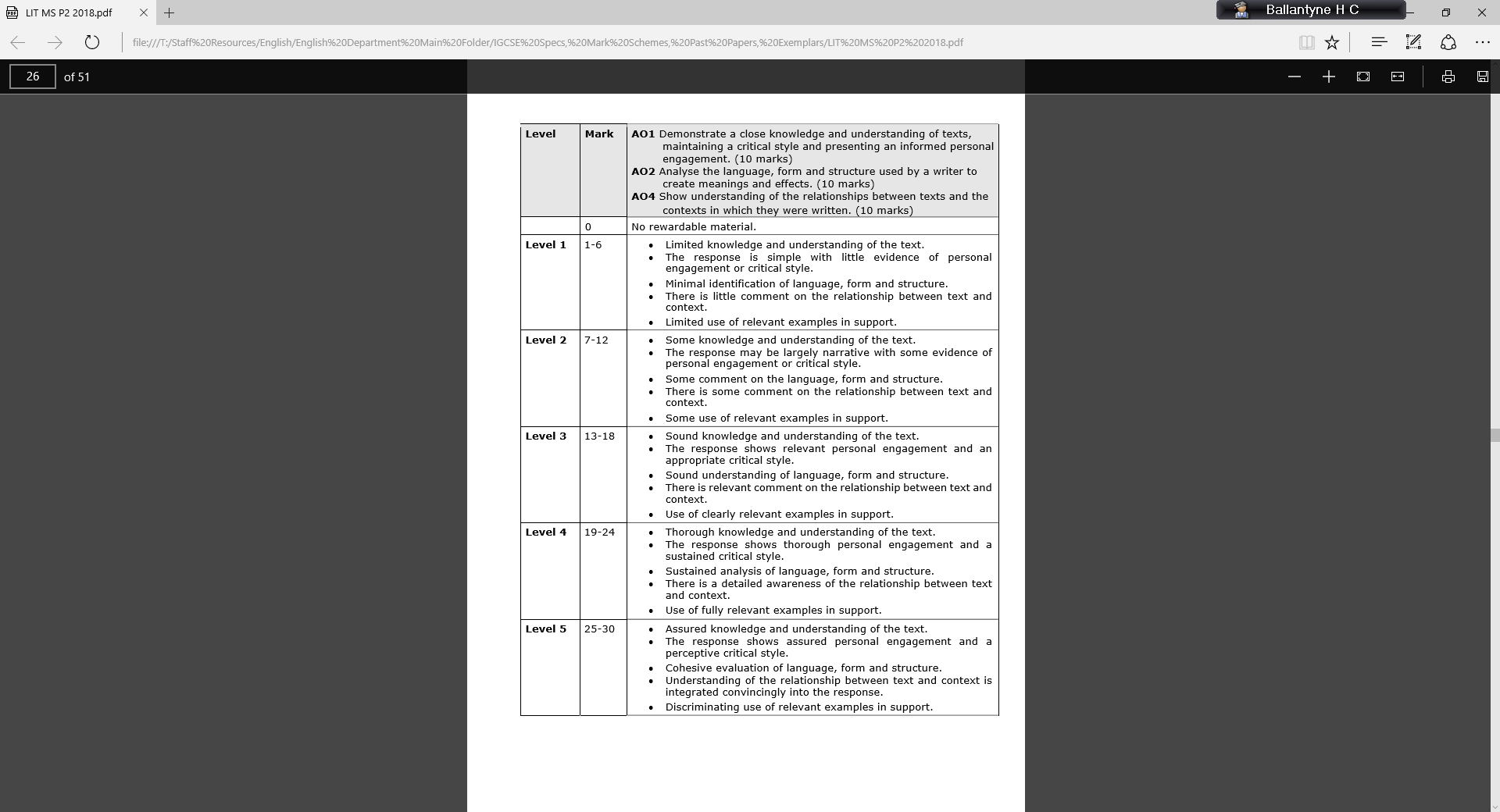